Jméno autora: Mgr. Olga BayerlováDatum vytvoření: 22.04.2013
Číslo DUMu: VY_32_INOVACE_12_AJ3E
Ročník: II.
Anglický jazyk
Vzdělávací oblast: Jazyk a jazyková komunikace
Vzdělávací obor: Anglický jazyk
Tematický okruh: Test
Téma: Neformální dopis
Metodický list/anotace: Prezentace určená pro opakování pomocí projekce PC nebo formou vytištění pracovního listu s následnou kontrolou. Vhodné k procvičování a doplnění slovní zásoby.
Informal letterFill in missing words and write Tom‘s answer
Susan wrote Tom a letter, but it got wet in the rain and she can‘t read it. Fill in missing words.
enjoy, coming, you, what, school, about, will, do, are, a few. 

Dear Tom,

How______  ______? And _____  _____ your sister? I‘m happy. In _____  days _____  is over.
What _____  you _____  in July? What about _____  to Prague?
We can _____  some days together.
					Love, Susan.
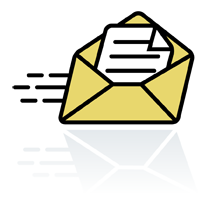 Informal letterSolution
Susan wrote Tom a letter, but it got wet in the rain and she can‘t read it. Fill in missing words.
enjoy, coming, you, what, school, about, will, do, are, a few. 

Dear Tom,

How______  ______? And _____  _____ your sister? I‘m happy. In _____  days _____  is over.
What _____  you _____  in July? What about _____  to Prague?
We can _____  some days together.
					Love, Susan.
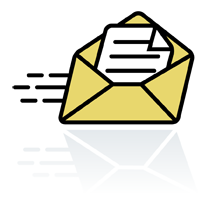 are
you
what
about
school
a few
coming
will
do
enjoy
Citace:
Zdroj obrázků: MS Office, Verze: 14.0.6129.5000 (64bitová verze)